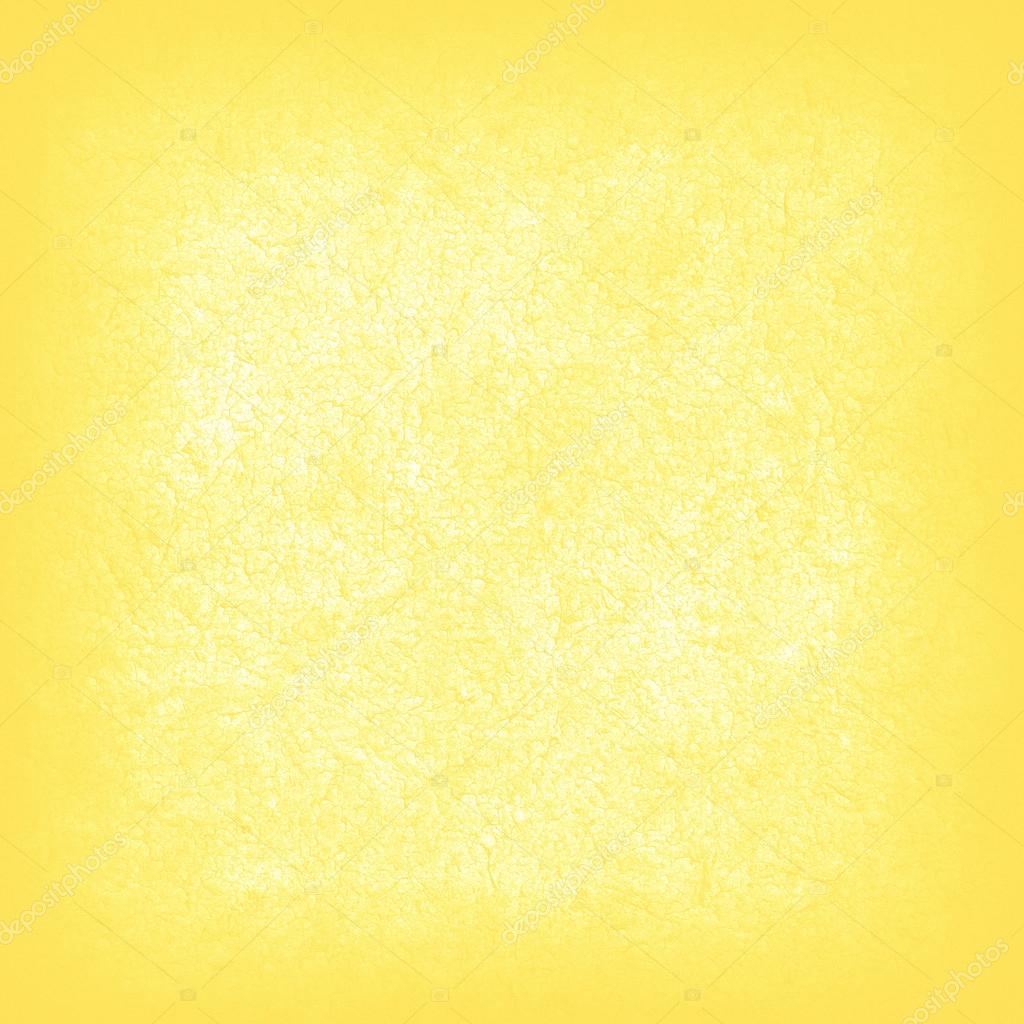 Kyrie Elesion,  主,  求祢憐憫阮
Kyrie Elesion,   主,  求祢憐憫阮
Kyrie Elesion,  主,  求祢憐憫阮
Kyrie Elesion,   主 , 求祢憐憫阮
Christe eleison,   基督, 求祢憐憫阮
Christe eleison,  基督, 求祢憐憫阮
Christe eleison, 基督, 求祢憐憫阮
Christe eleison,  基督, 求祢憐憫阮
2x
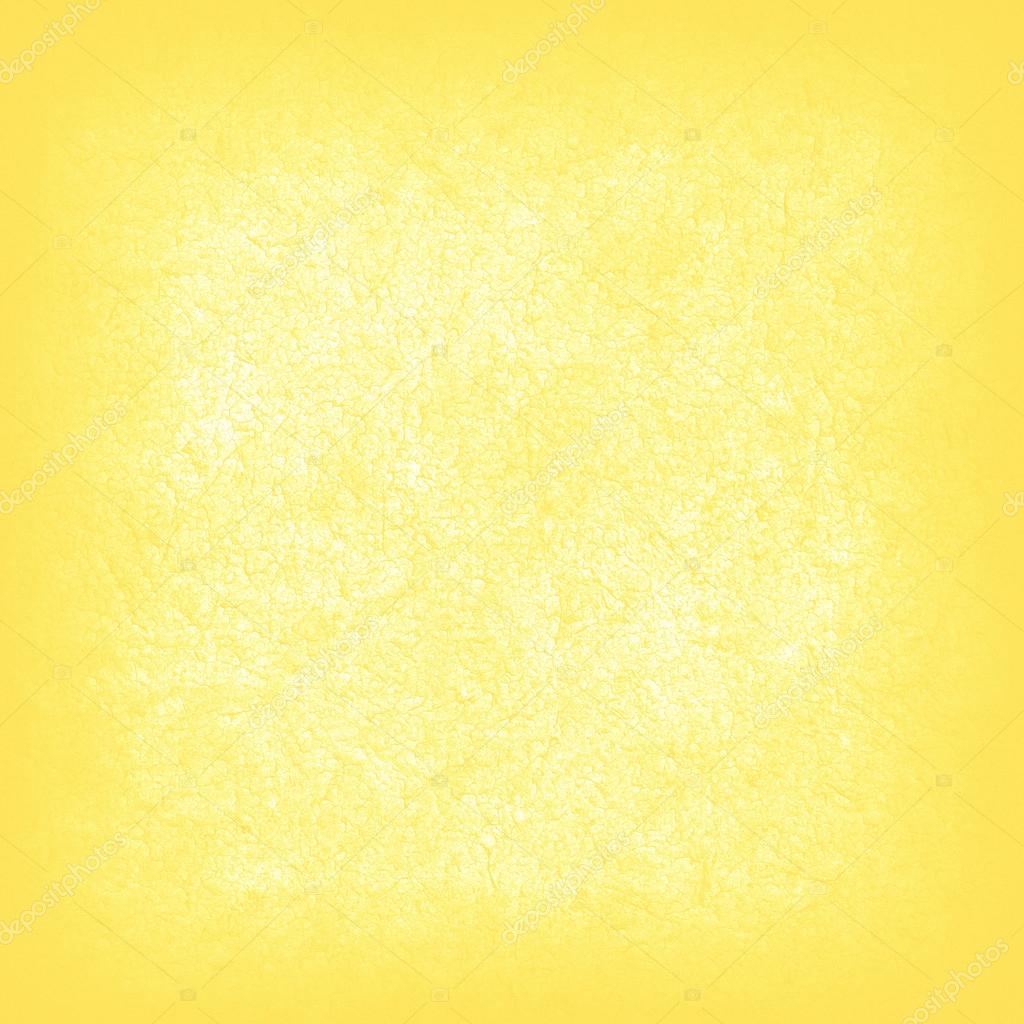 Kyrie Elesion,  主  求祢憐憫阮
Kyrie Elesion,   主  求祢憐憫阮
Kyrie Elesion,   主  求祢憐憫阮
Kyrie Elesion,   主  求祢憐憫阮

Kyrie , Kyrie, Kyrie Elesion,
Kyrie, Kyrie, Kyrie, Kyrie